Муниципальное бюджетное дошкольное образовательное учреждение МБДОУ детский сад № 413
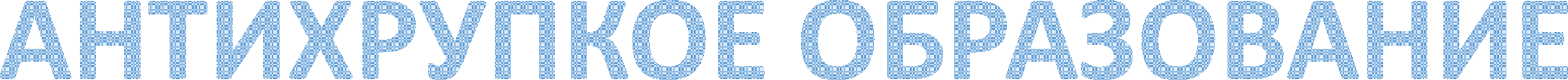 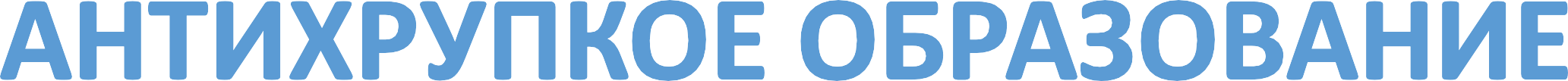 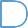 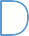 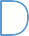 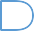 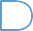 3 дня без игрушек
Подготовили:
Воспитатель:
Кленова Н.В.
Заместитель заведующего МБДОУ: 
Кулакова М.В.
Заведующий МБДОУ:
Щербакова У.Е.
Екатеринбург, 2023
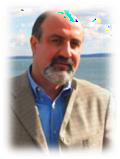 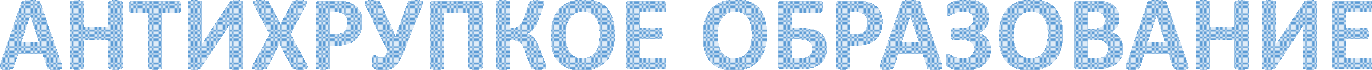 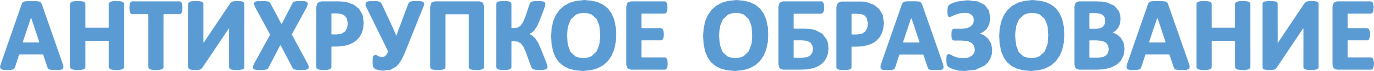 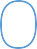 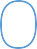 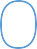 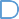 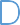 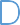 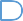 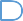 Профессор, экономист и трейдер Нассимом Николасом Талебом
Антихрупкость — умение не просто преодолевать трудности, но становиться с их  помощью сильнее и лучше. Обретать новый опыт, новые знания и навыки,  открываясь большей мудрости, и как будто подготавливая себя к следующим  обстоятельствам.
Антихрупкое образование строится на принципах субъект-субъектного  взаимодействия, определения и сохранения личных границ и границ других  субъектов, целостности и антихрупкости «Я-образа» и «Я-концепции», принцип  интеграции и метапредметности, принцип экологичности образования.
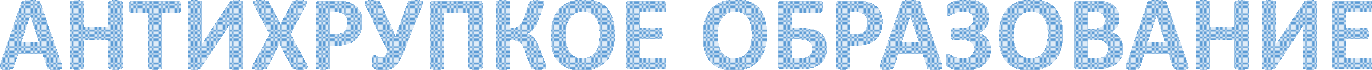 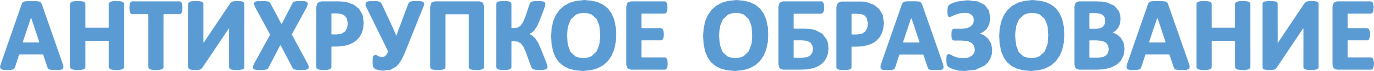 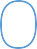 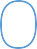 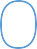 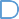 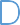 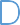 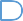 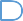 Антихрупкость – методология подготовки к неожиданным событиям.

Антихрупкость позволяет:
извлечь выгоду из хаоса;
выдержать сильное воздействие;
видеть пользу в неожиданных событиях.
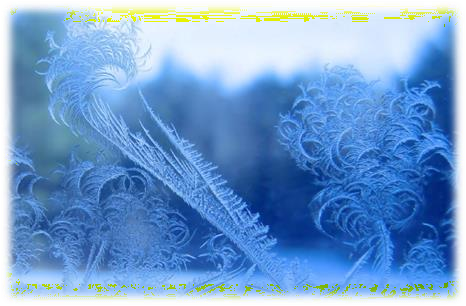 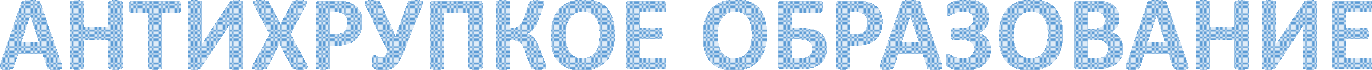 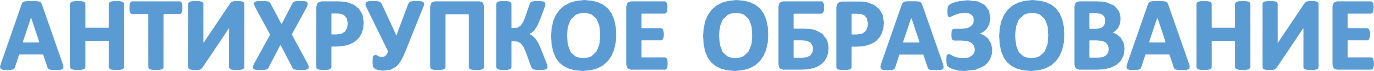 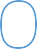 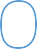 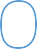 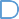 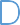 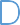 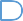 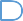 8	Антихрупких практик:
Три дня без игрушек
Антихрупкие прогулки
Живая технология
Конкурс в неконкурсном формате «Я-исследователь»
Герой недели
Три дня без стульчиков
Математика без тетрадки
Субъектные праздники
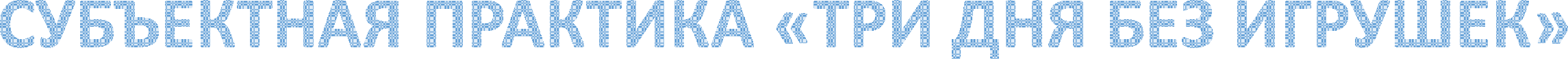 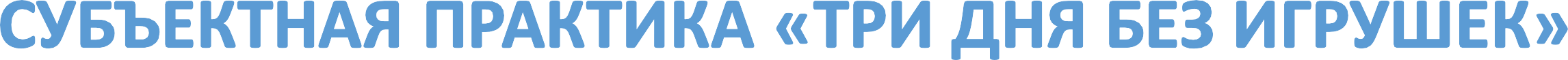 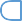 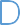 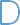 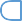 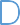 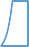 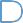 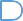 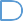 Маркеры «субъектной» образовательной деятельности с  детьми:
Педагог и ребенок понимают цель
Педагог и ребенок имеют право	на свое мнение
Педагог	и	ребенок	имеют	право	изменить	ход	и  результат
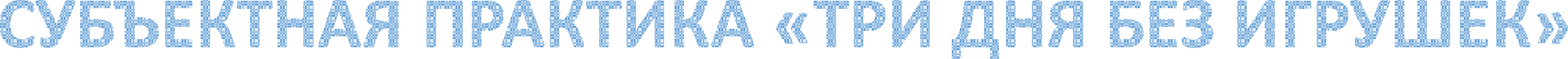 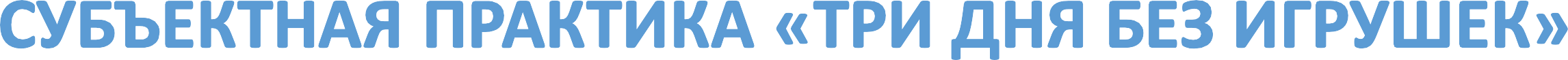 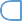 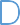 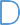 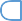 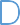 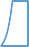 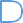 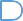 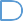 в детском саду №413:
1. Собрание с родителями (беседа, обсуждение, информированность,)
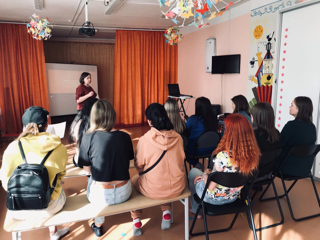 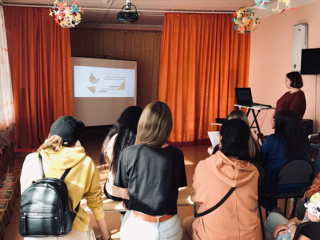 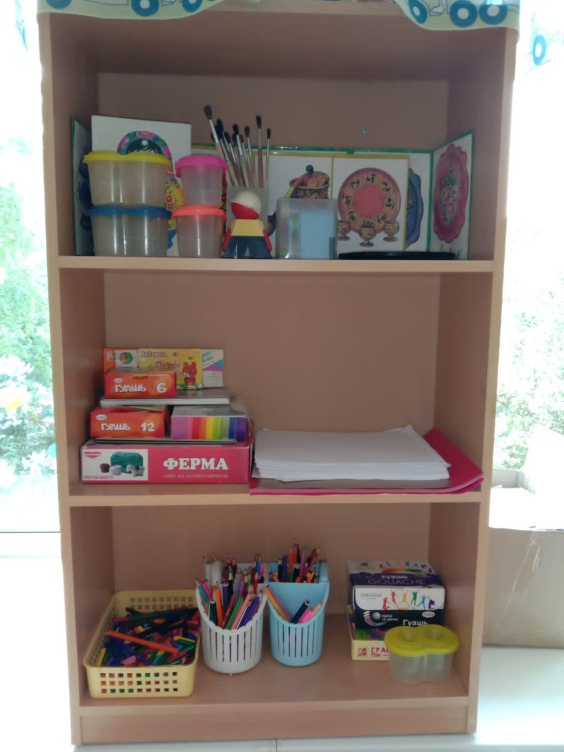 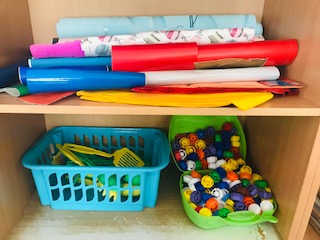 2. Подготовка группы
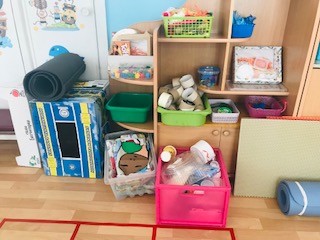 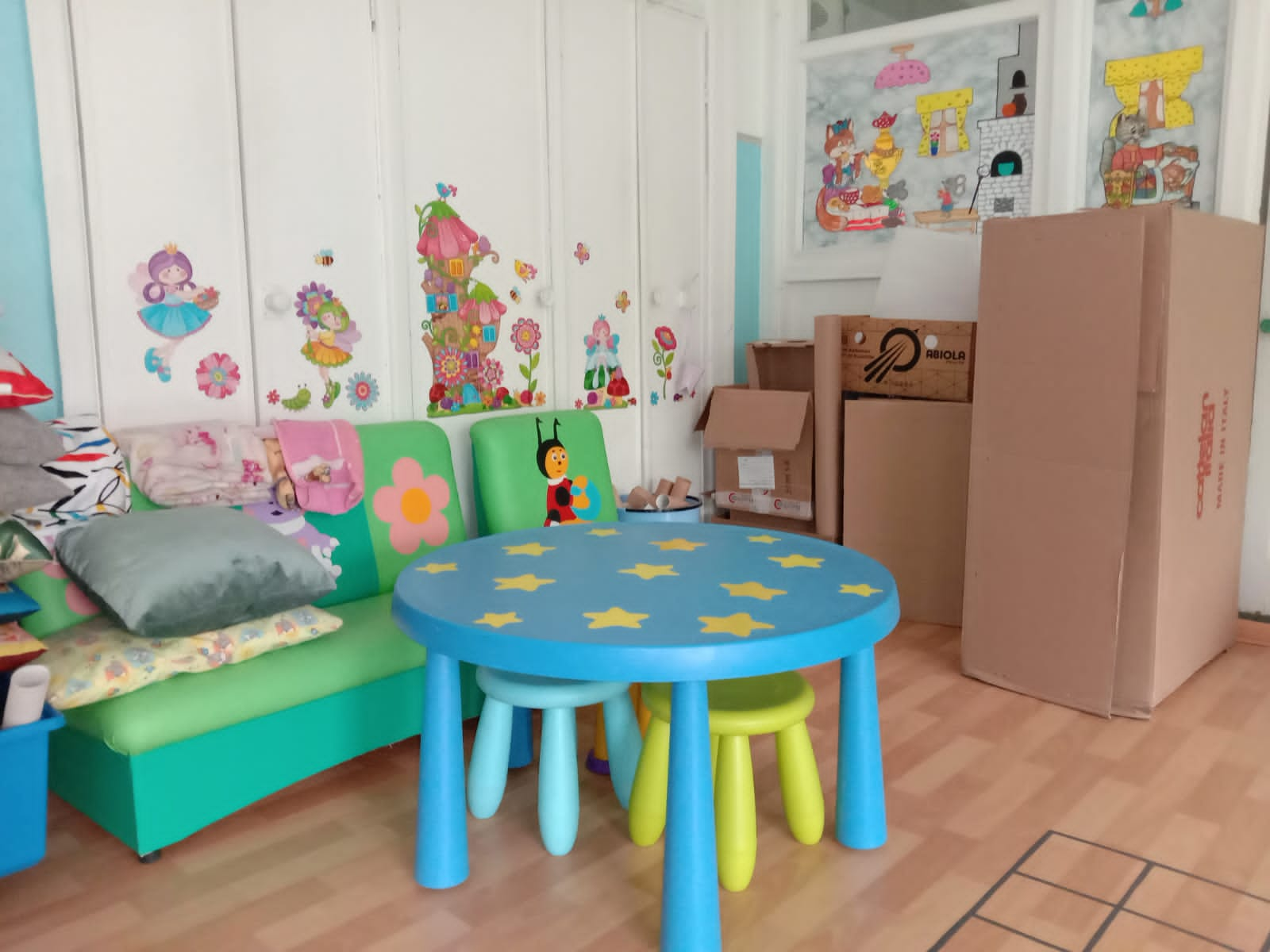 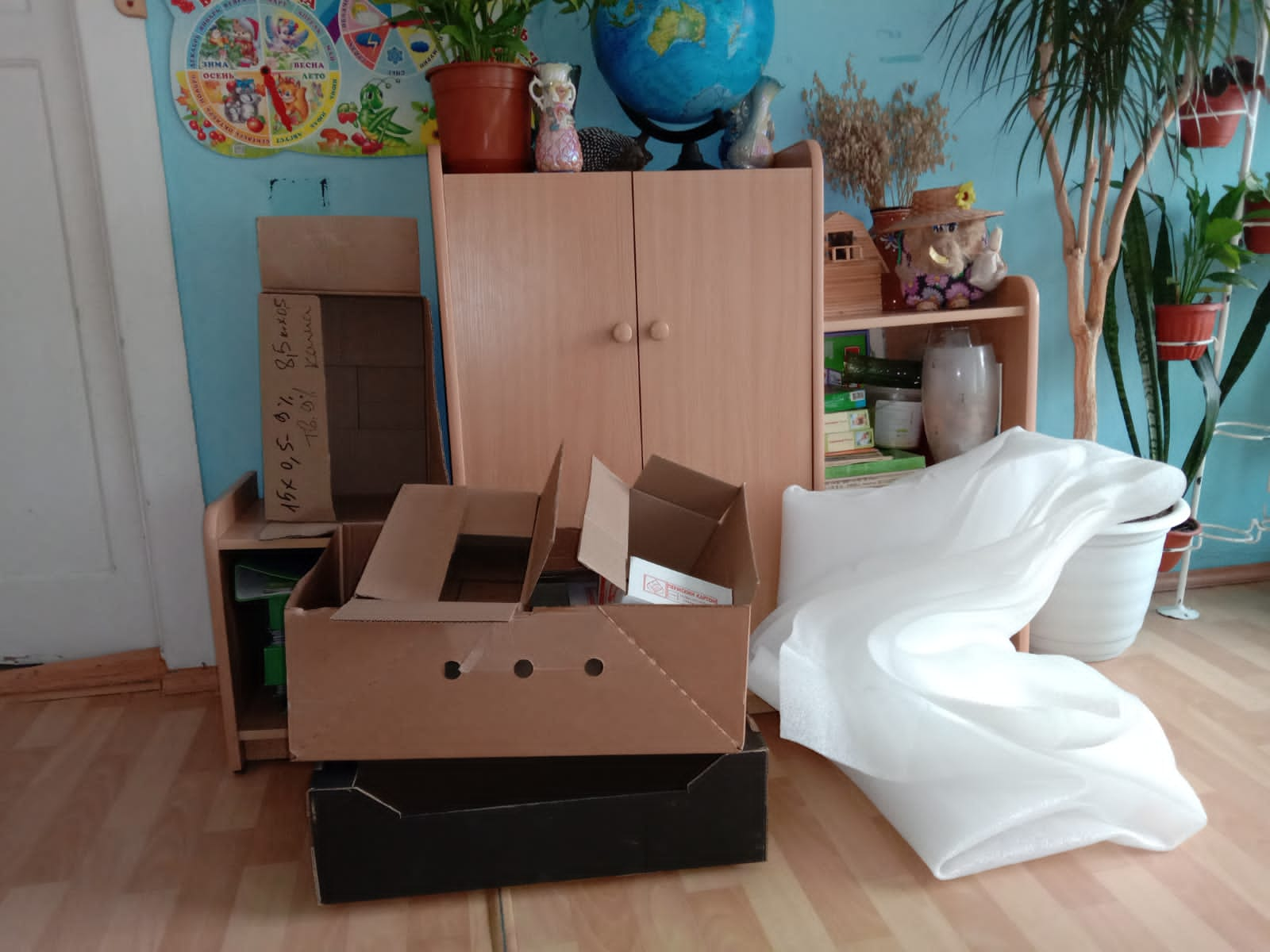 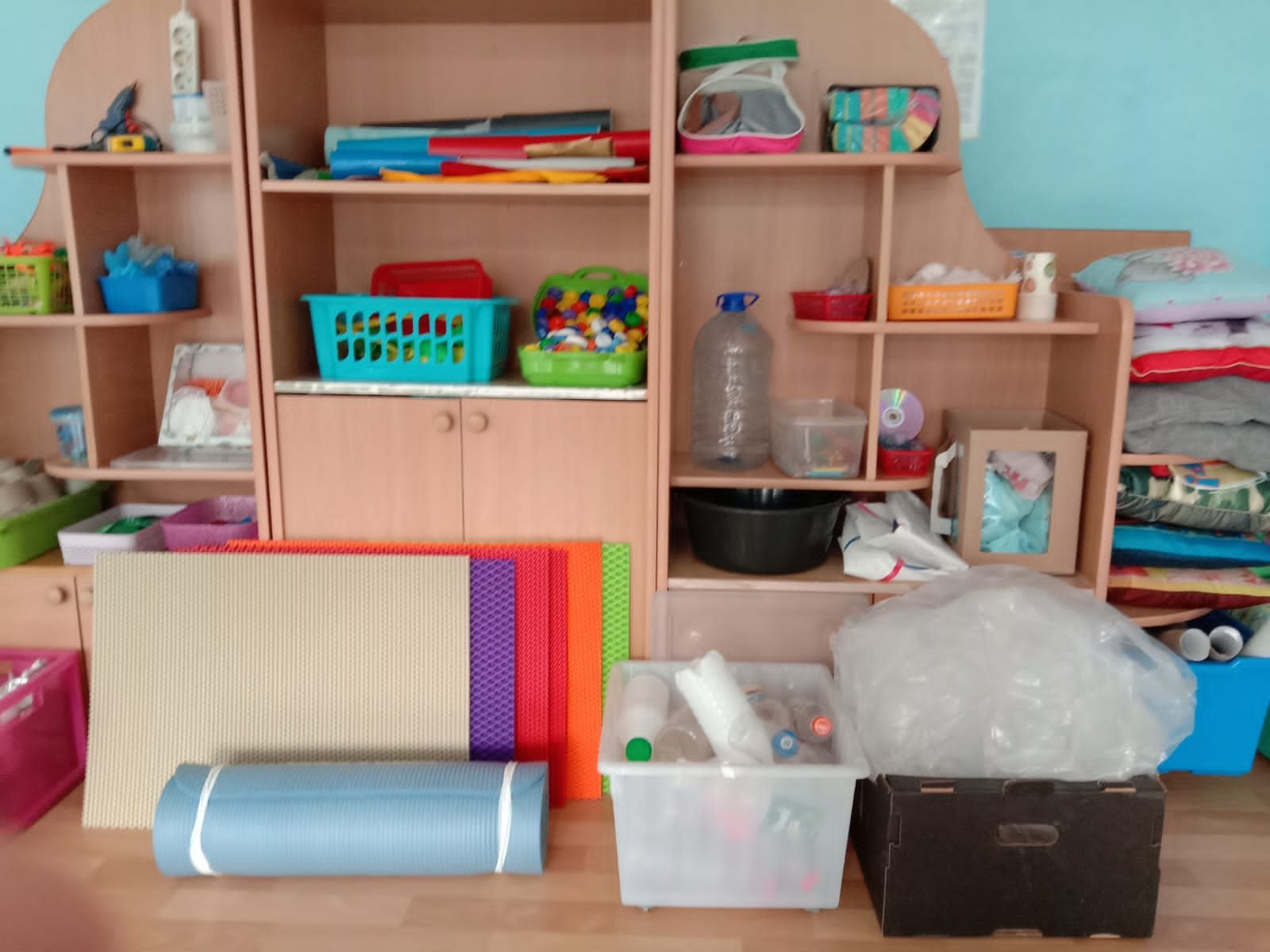 3. Утренний круг, детский совет, обсуждение правил
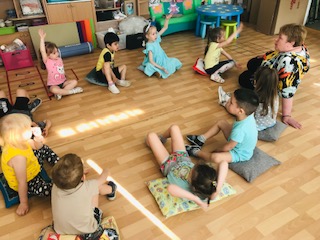 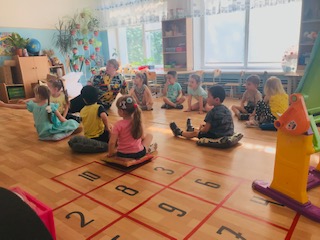 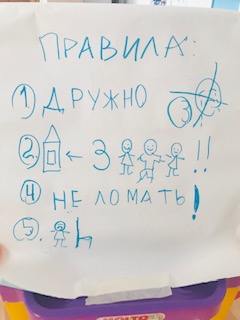 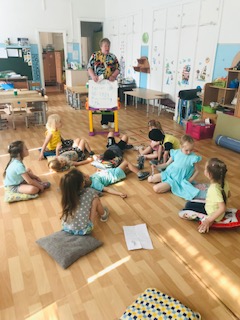 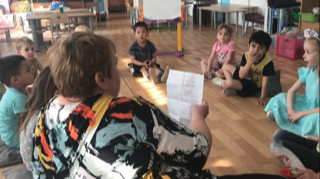 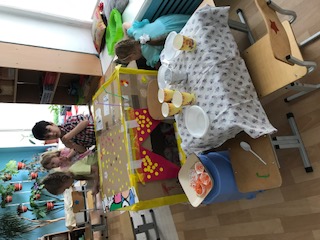 1 день…Игра….Воспитатель-пока «не муха на стене 1-2 часа» ( возраст: средняя группа)
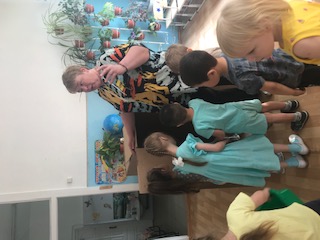 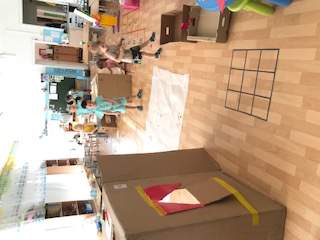 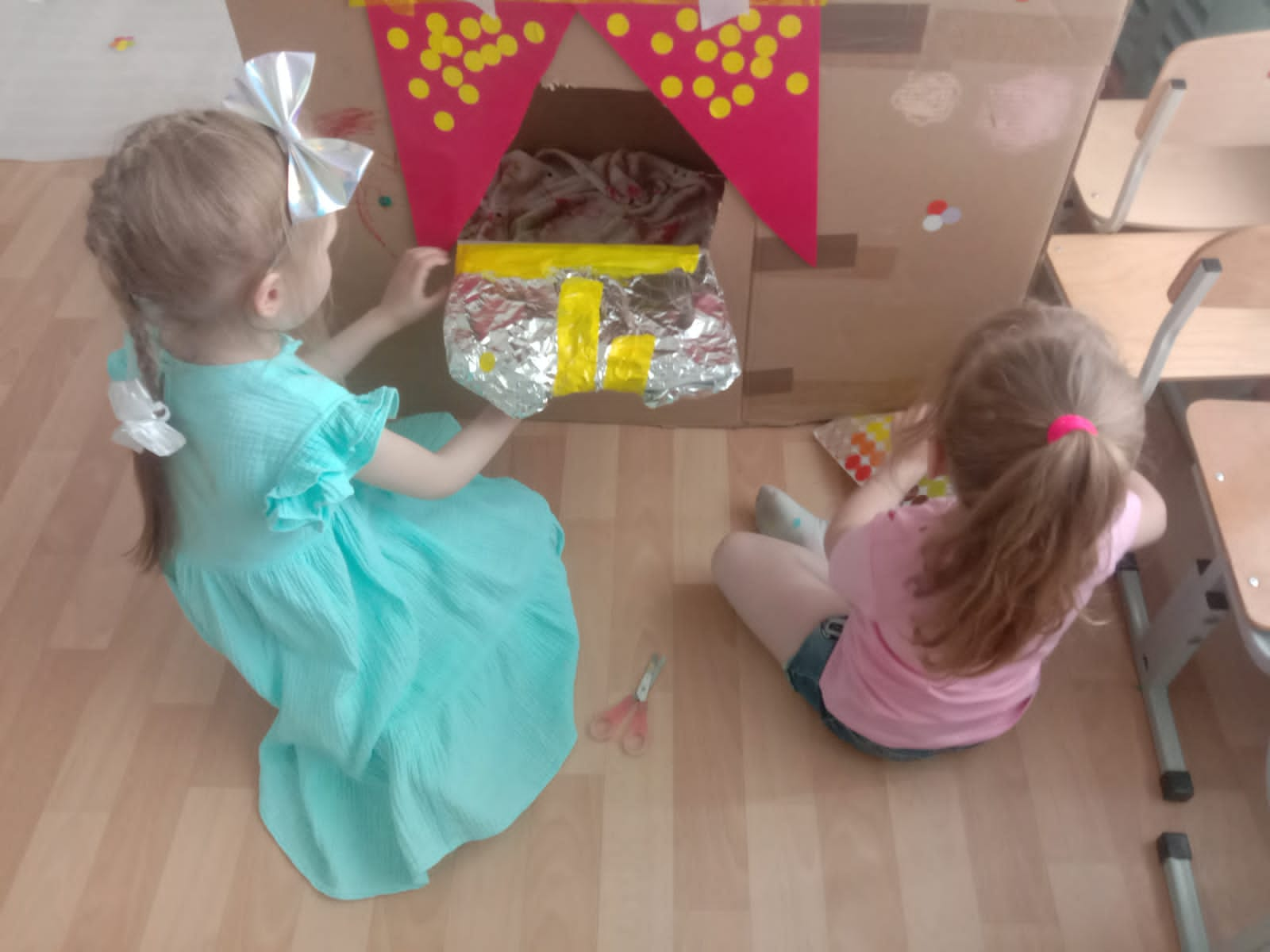 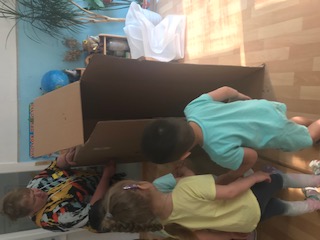 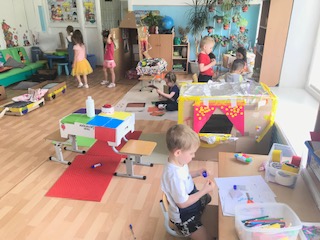 2 день.. Сюжетно-ролевая игра набирает обороты
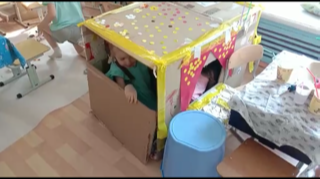 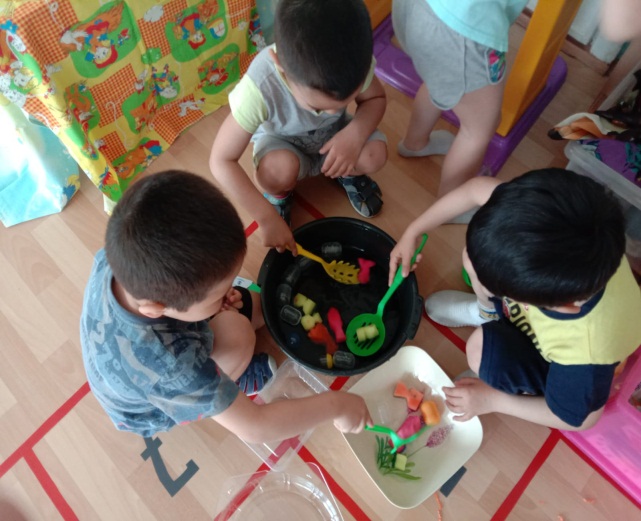 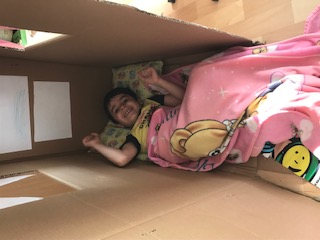 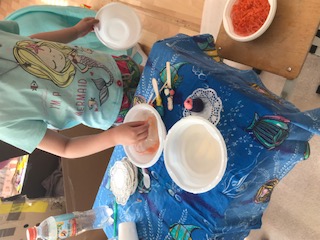 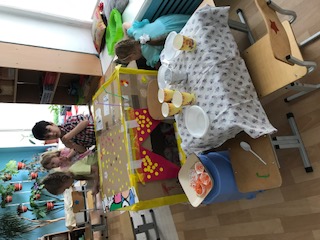 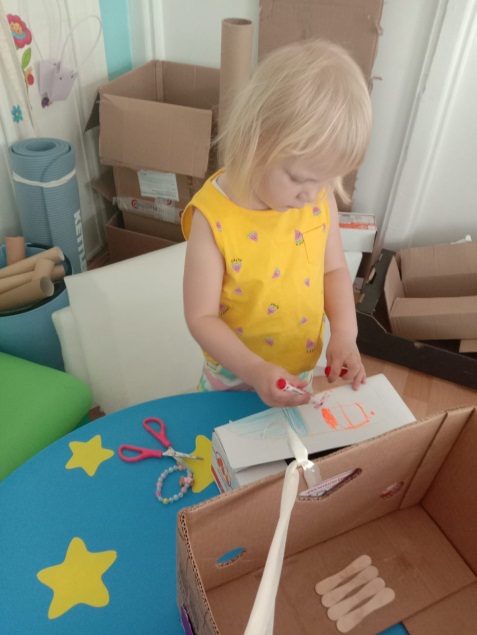 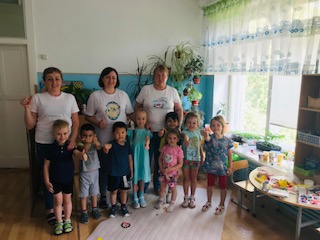 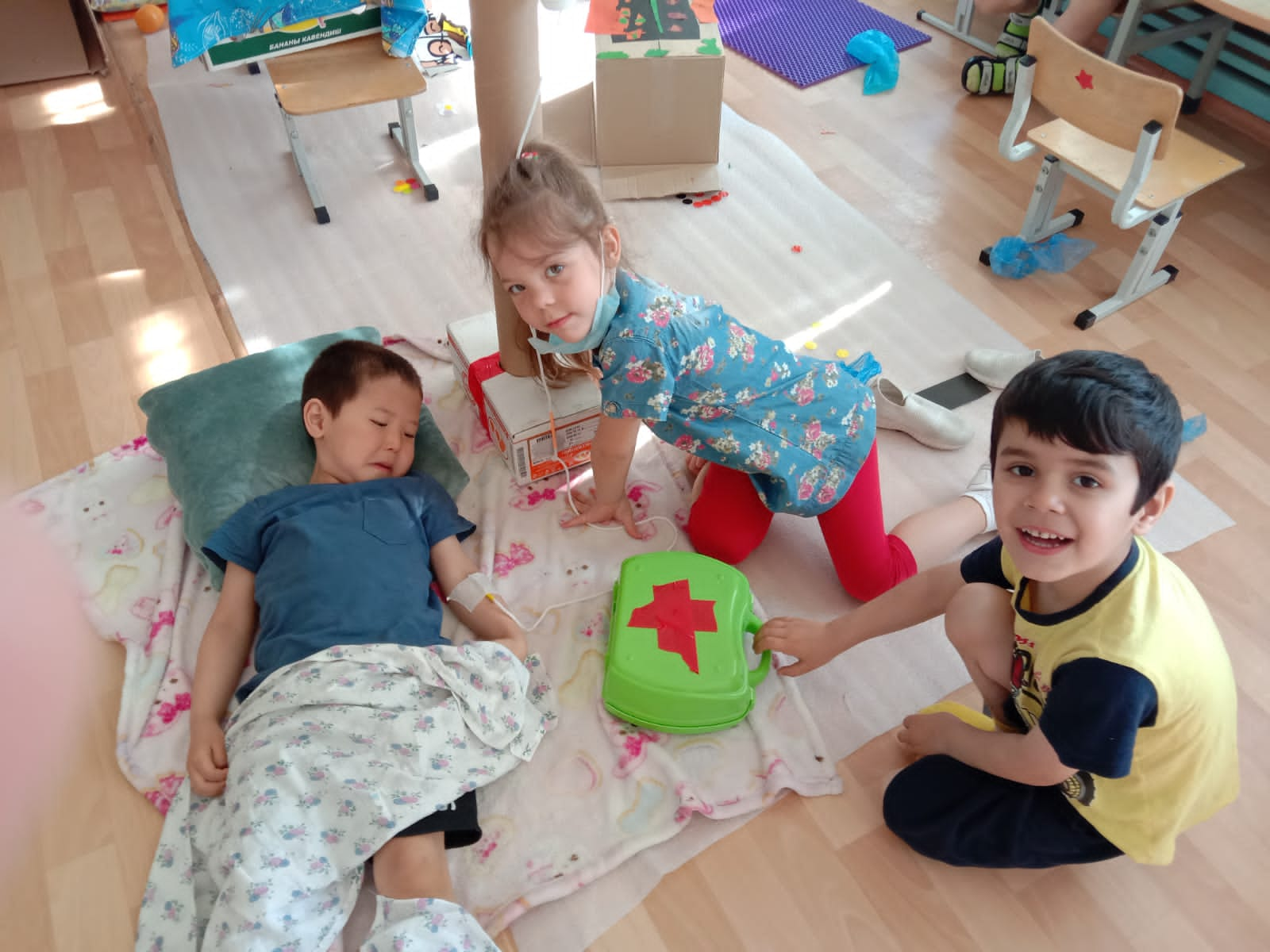 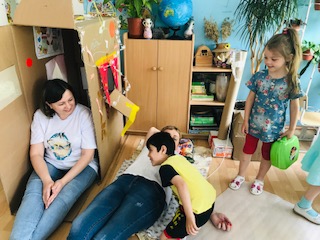 3 день
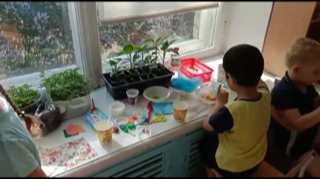 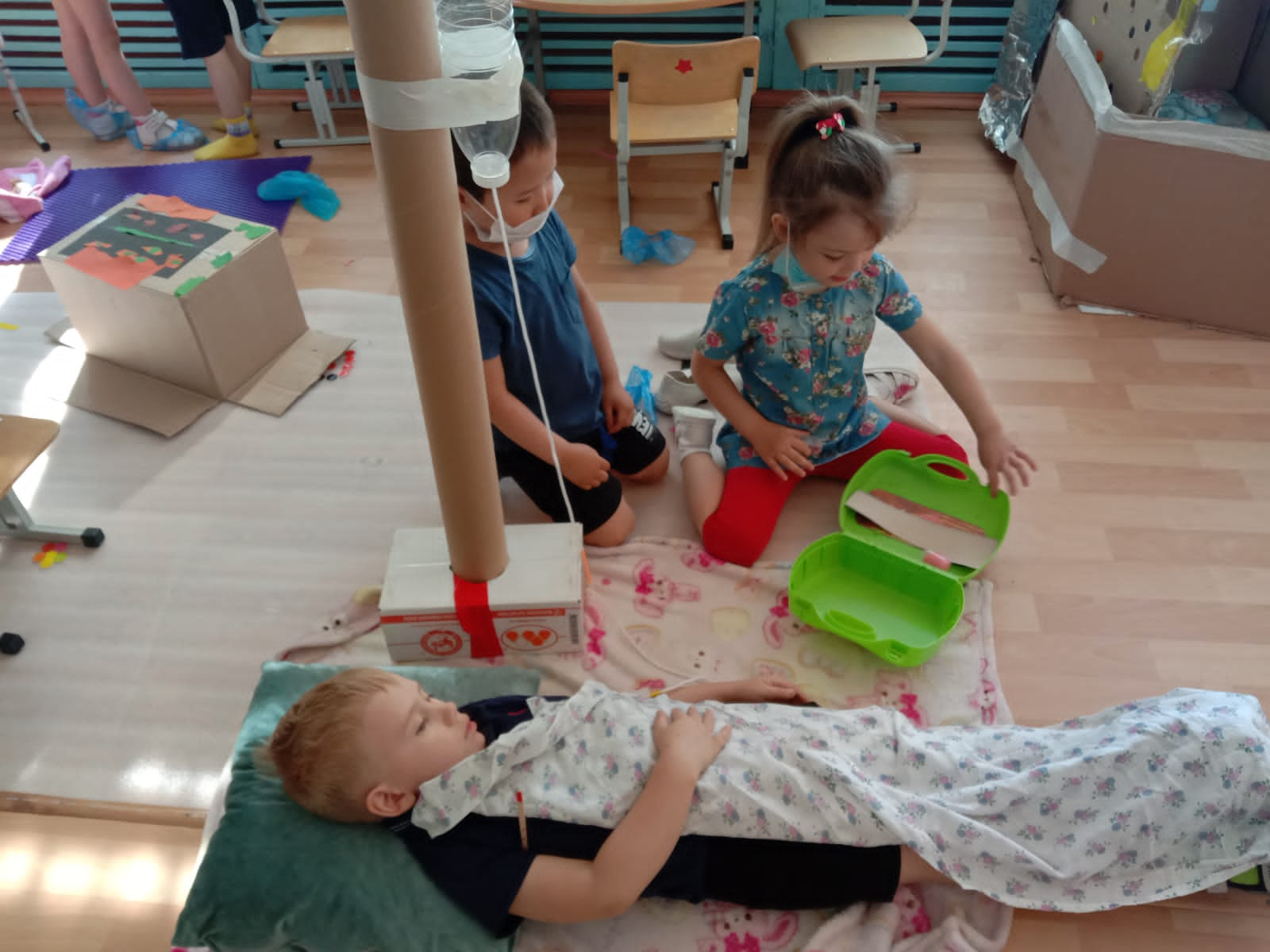 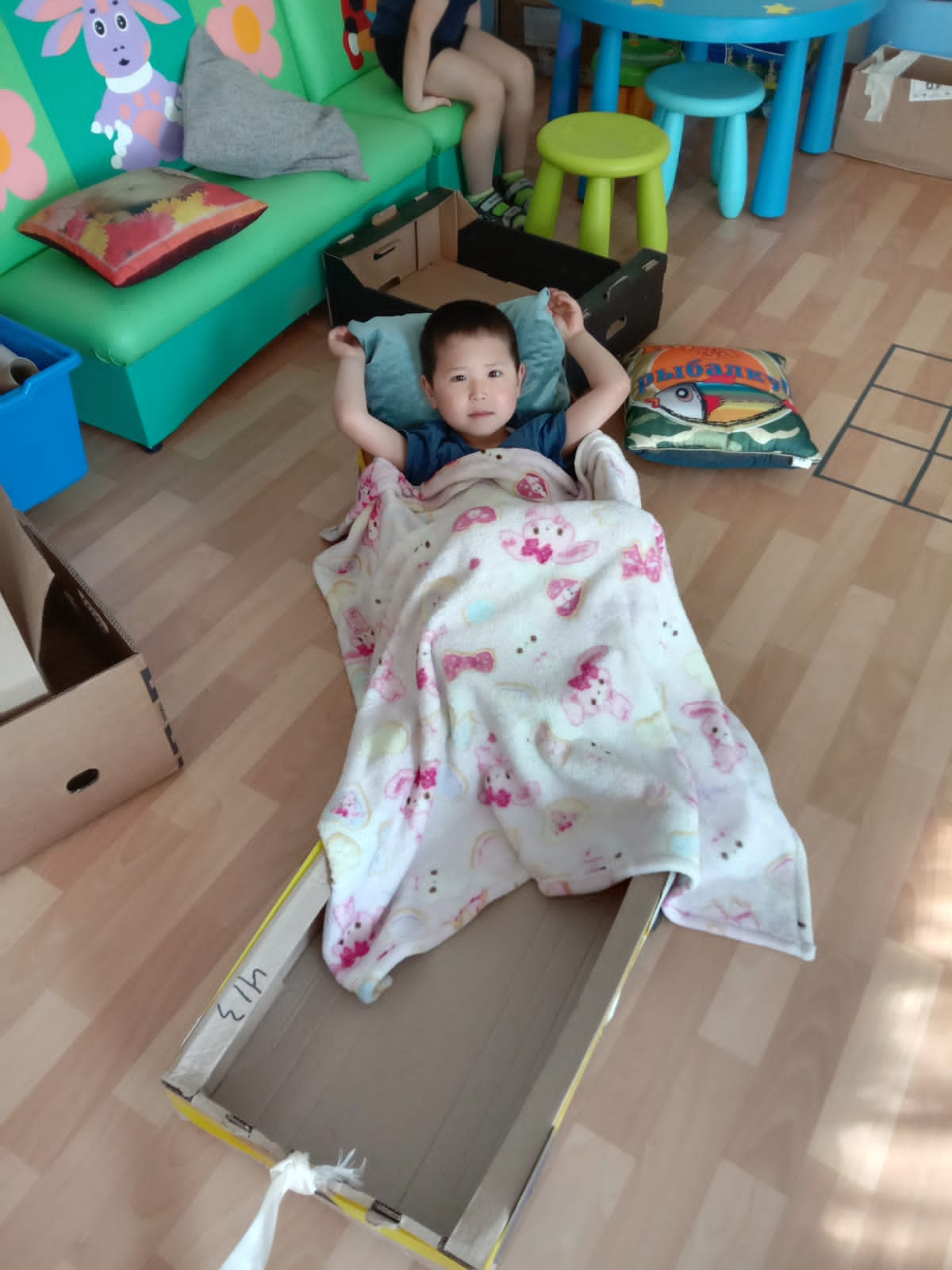 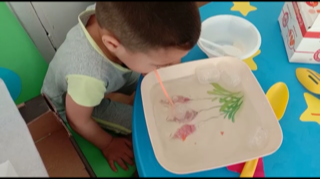 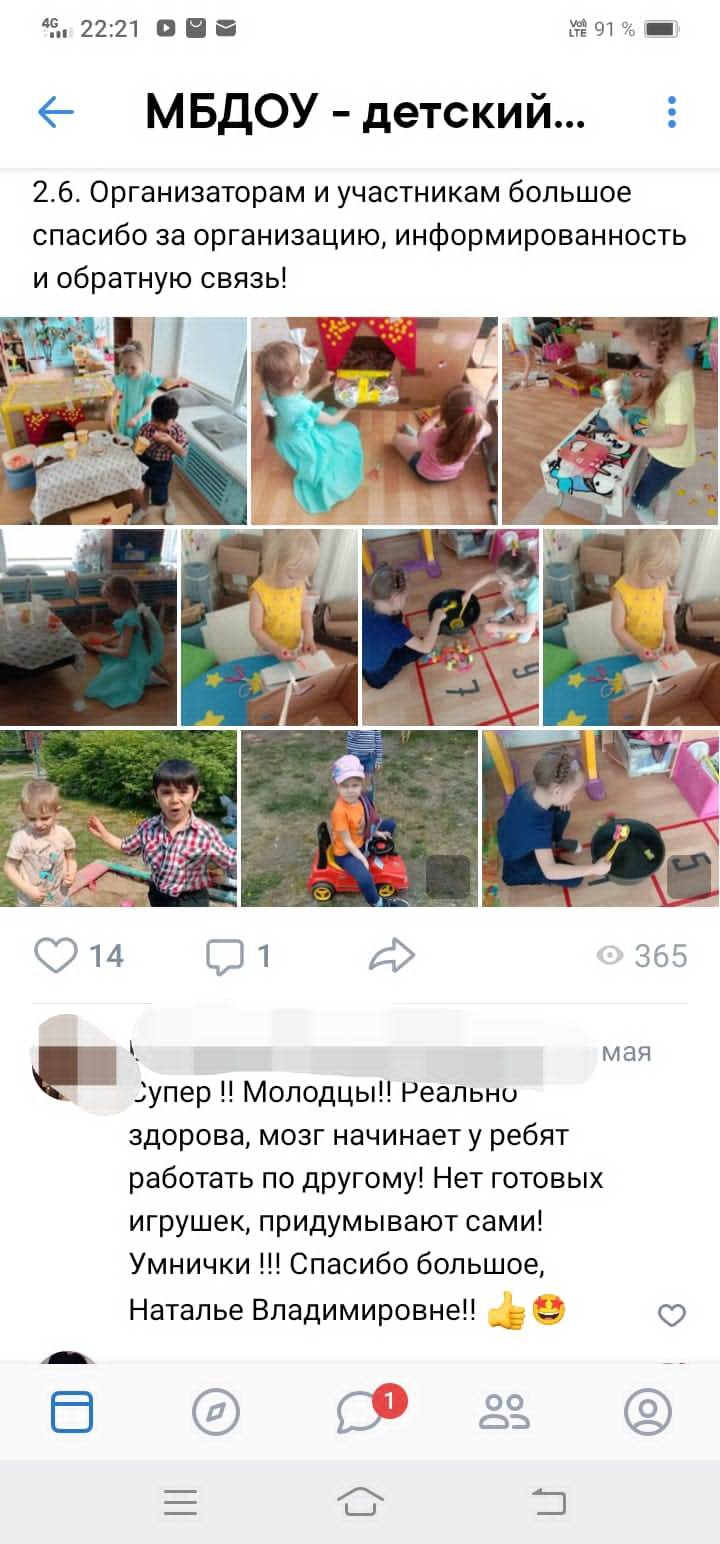 РЕФЛЕКСИЯ
Интересно, познавательно, динамично. 3 дня мало.
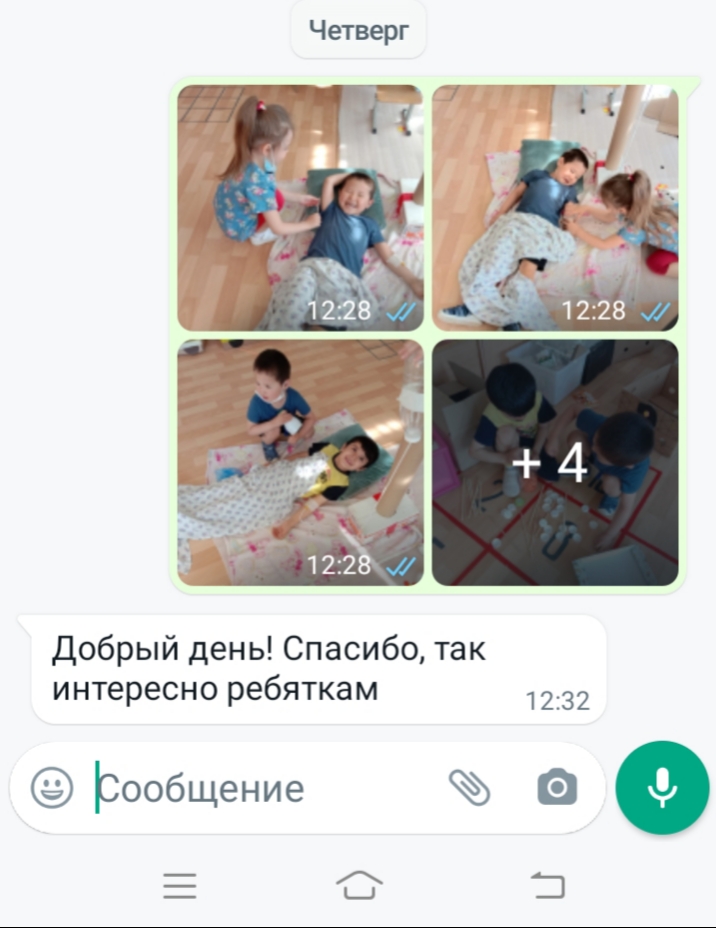 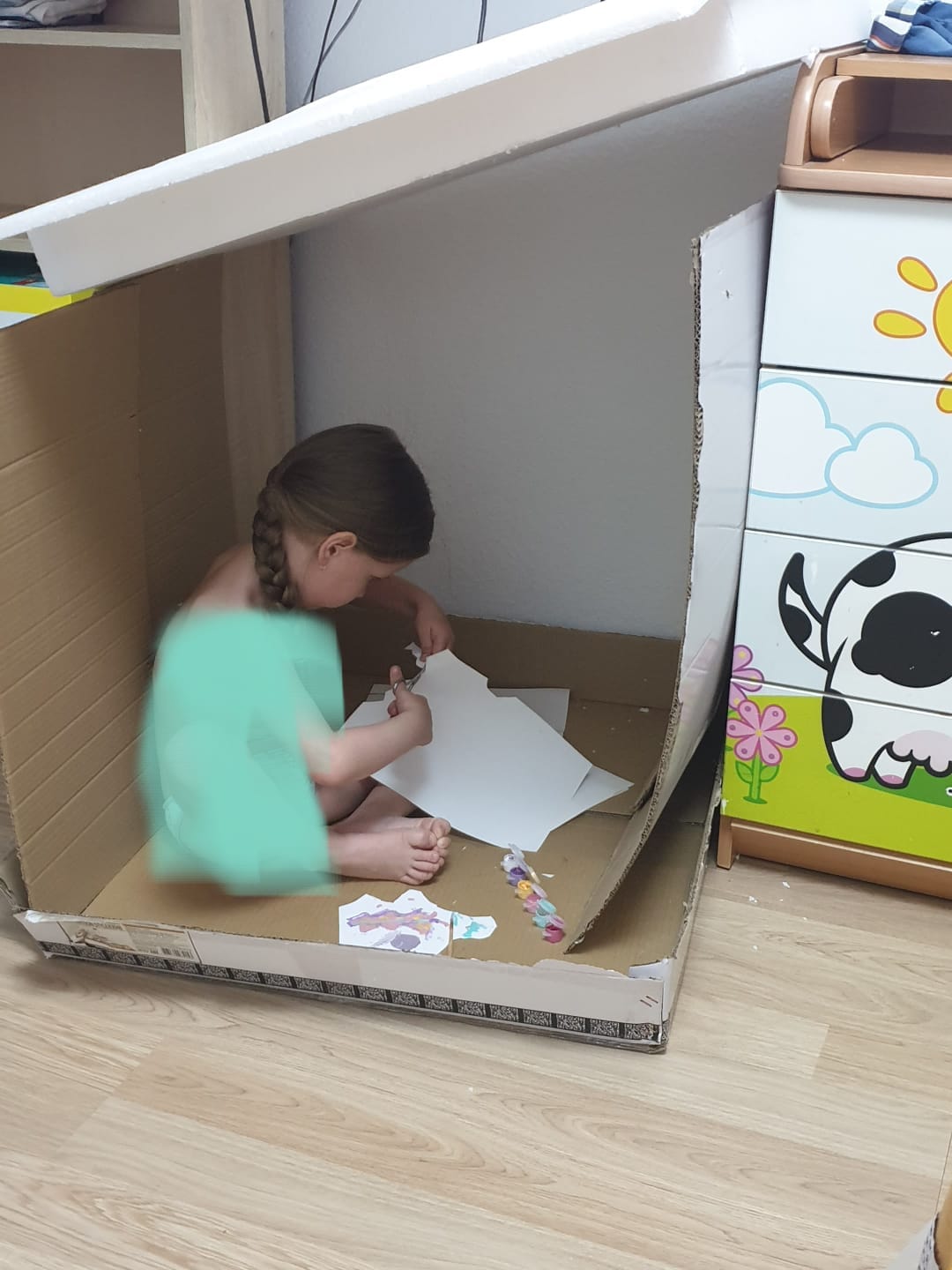 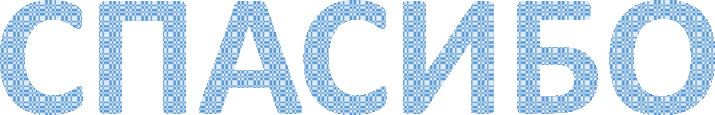 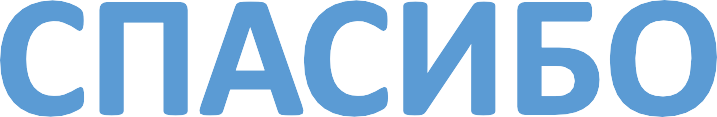 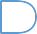 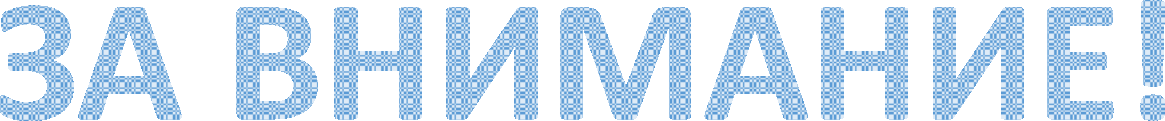 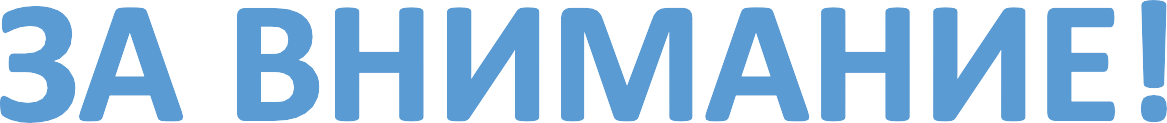 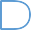 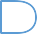 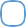